Inovație și criză
Întrebări directoare
Care a fost ultima criză ce a lovit compania ta sau ce fel de criză ar putea să o lovească? 
Dacă proiectul tău a trecut printr-o criză (e. COVID-19), cum ai gestionat-o? Care au fost structurile și procesle care te-au ajutat la organizarea și depășirea crizei cu succes?
Ce funcționează bine și ce ar trebui îmbunătățit în organizația ta privind principiile de inovative de management? Gândește-te la fiecare principiu din următoarele slide-uri. 
Care au fost măsurile pe care le-ai luat în acord cu acel principiu?
Ce vei face pe viitor pentru a implementa și mai bine acel principiu?
Proiectul meu:Inovație și Criză
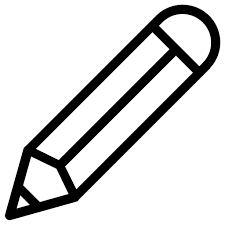 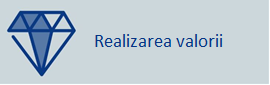 Ce vei face pe viitor pentru a implementa și mai bine acel principiu?
Care sunt activitățile desfășurate în acord cu acel principiu?
…
…
…
…
…
…
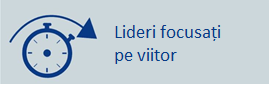 Ce vei face pe viitor pentru a implementa și mai bine acel principiu?
Care sunt activitățile desfășurate în acord cu acel principiu?
…
…
…
…
…
…
Proiectul meu:Inovație și Criză
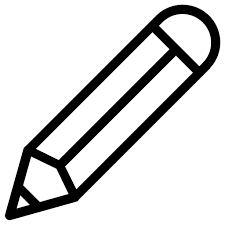 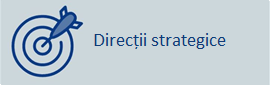 Care sunt activitățile desfășurate în acord cu acel principiu?
Ce vei face pe viitor pentru a implementa și mai bine acel principiu?
…
…
…
…
…
…
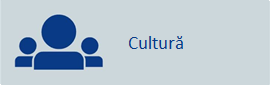 Care sunt activitățile desfășurate în acord cu acel principiu?
Ce vei face pe viitor pentru a implementa și mai bine acel principiu?
…
…
…
…
…
…
Proiectul meu:Inovație și Criză
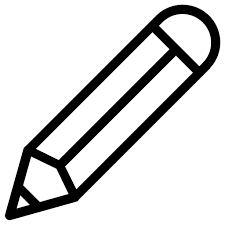 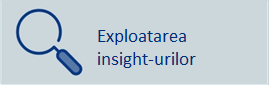 Care sunt activitățile desfășurate în acord cu acel principiu?
Ce vei face pe viitor pentru a implementa și mai bine acel principiu?
…
…
…
…
…
…
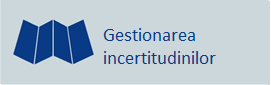 Care sunt activitățile desfășurate în acord cu acel principiu?
Ce vei face pe viitor pentru a implementa și mai bine acel principiu?
…
…
…
…
…
…
Proiectul meu:Inovație și Criză
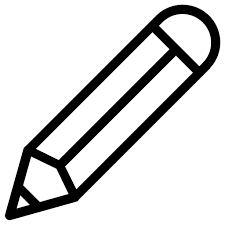 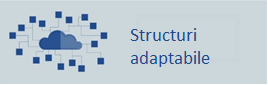 Care sunt activitățile desfășurate în acord cu acel principiu?
Ce vei face pe viitor pentru a implementa și mai bine acel principiu?
…
…
…
…
…
…
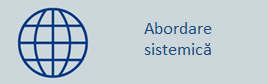 Care sunt activitățile desfășurate în acord cu acel principiu?
Ce vei face pe viitor pentru a implementa și mai bine acel principiu?
…
…
…
…
…
…